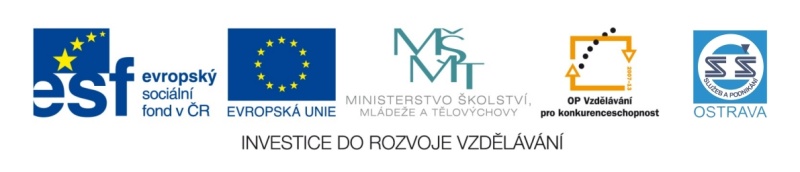 VY_32_INOVACE_SVF35460DUD
Výukový materiál v rámci projektu OPVK 1.5 Peníze středním školám
Číslo projektu:	      CZ.1.07/1.5.00/34.0883 
    Název projektu:           Rozvoj vzdělanosti 
    Číslo šablony:   	      III/2Datum vytvoření:        6.5.2013	Autor:	                   Mgr. et Mgr. Radmila DudkováUrčeno pro předmět:  Společenské vědyTematická oblast:        Právní minimum, pracovní  
                                            poměrObor vzdělání:              Fotograf (34-56-l/01) 3. ročník                                            Název výukového materiálu:  prezentace –  druhy trestů                                                      
    Popis využití:  prezentace o sociálních skupinách s využitím dataprojektoru a notebooku k prohlubování a upevňování učiva
    Čas:  20 minut
Druhy trestů
Jaké druhy trestů znáte?
Trestné činy
Rozhodnutí soudu o odložení výkonu trestu se  nazývá                                  trest.



Rozhodnutí soudu o vykonání trestu se 
     nazývá                                  trest
Trestní odpovědnost
V jakých případech není pachatel za svůj čin odpovědný?
Doplňte:







nepříčetnost
Posuzuje
se
Trestní řízení
Co je úkolem orgánů, které jsou činné v trestním řízení?
Doplňte:
Soud
Státní
zastupitelství
Vyšetřovatelé
Použitá literatura
Dvořák J., Emmert F., Katrňák T.: Odmaturuj ze společenských věd, DIDAKTIS 2008